2020년 장기요양 급여제공 우수사례 선정대회
가족참여 프로그램
“가족과 함께하는 가을운동회”
목 차
기존 가족모임에 대한 고찰
       - 19’상반기 가족모임 개요
       - 19’상반기 가족모임 평가

 19’하반기 가족참여 프로그램 기획
        - 목적
        - 목표
        - 프로그램 체험하기, 가족과 함께 추억만들기
        - 참가예상 인원 및 진행인력 
  
 19’하반기 가족참여 프로그램 진행과정
        - 초대장
        - 행사장 배치도
        - 행사진행 사진

 결과 및 평가
기존 가족모임 (19’상반기) 에 대한 고찰
◆19’ 상반기 가족모임 개요
▶ 일      시 : 2019년 6월 26일(수) 14:00

▶ 모임형식 : 정신의학과전문의 초청 강의  및 보호자 간담회

▶ 강의주제 : ‘노인 우울증과 치매’
  
▶ 참여가족 : 5가족  8명
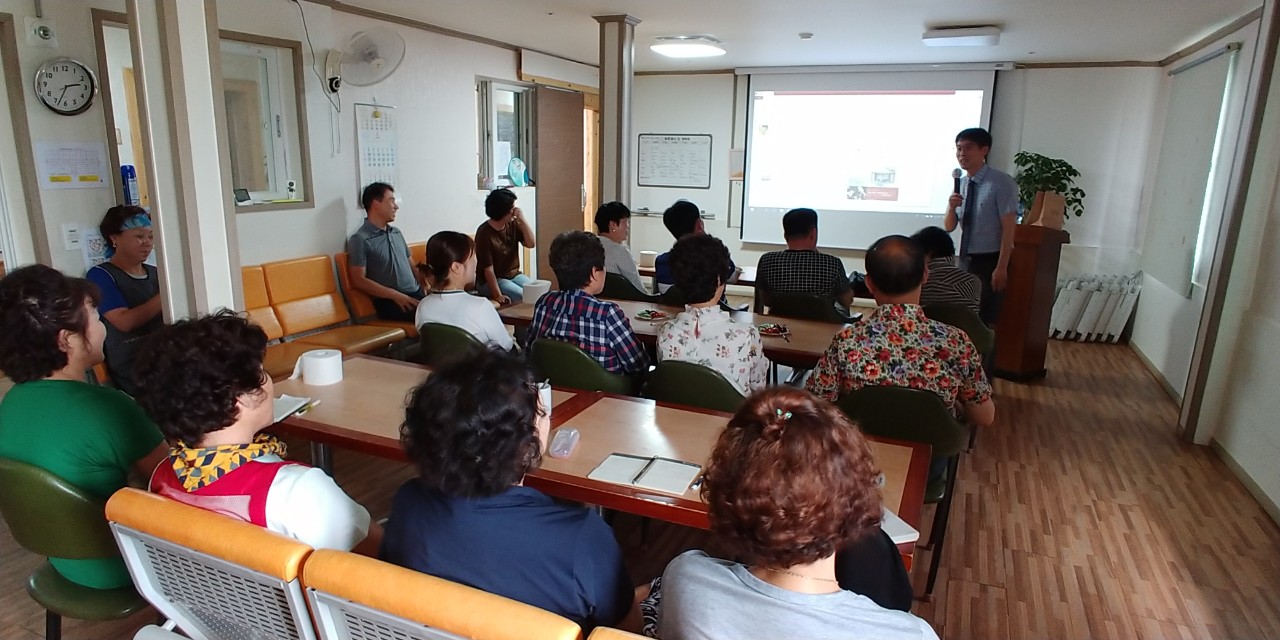 기존 가족모임 (19’상반기) 에 대한 고찰
◆19’ 상반기 가족모임 평가
▶ 전문가를 초청하여 강의를 진행하여 노인우울증과 치매에        
    대하여 이해하는데 도움이 됨 

▶ 가족모임이 평일에 진행되어 농번기와 생업 등으로 
    가족들의 참여가 저조하였음

▶ 가족이 편안하게 참여할 수 있도록 가족모임 날짜를 
    주말로 변경해 줄 것을 가족들께서 건의함

▶ 어르신과 가족이 함께 참여할 수 있는 프로그램이 준비 
    되었으면 좋겠다는 요구가 있었음
19’ 하반기 가족참여 프로그램 기획
◆ 목 적
▶ 기관운영 및 급여제공 과정 등의 정보를 공유

▶ 가족들의 의견을 수렴하여 서비스 계획에 반영

▶ 가족과 기관 간에 협조관계를 유지하여 서비스 만족도 향상
19’ 하반기 가족참여 프로그램 기획
◆ 목 표
▶ 가족 참여도를 높인다.  
▶ 어르신들에게 진행되는 프로그램을 가족과 경험하고 
    부모님을 격려 지지할 수 있도록 한다.
▶ 함께하는 체험프로그램을 통해 가족들의 미안함을 해소한다.
▶ 풍요롭고 즐거운 기억으로 남아있는 ‘가을운동회’라는 명칭을            
    통해 참여 가족들에게 추억을 만드는 시간을 제공한다. 
▶ 가족들의 삶에 정서적 환기와 활기를 갖게 한다. 
▶ 어르신에게 제공되는 서비스에 대한 의견을 수렴하여 
    서비스의 수준을 향상한다.
▶ 가족과 기관간에 신뢰감과 유대감을 높여 어르신의 
    삶의 질을 향상에 기여한다.
19’ 하반기 가족참여 프로그램 기획
◆ 프로그램 체험하기



◆ 가족과 함께 추억 만들기
▶ 윷놀이                      ▶ 낚시놀이
     ▶ 퍼즐 맞추기               ▶ 고리던지기
     ▶ 투호놀이                   ▶ 해적 룰랫
▶ 해물파전 부치기
     ▶ 김밥 말아 나누기
     ▶ 달고나 만들기    
     ▶ 7080 추억의 가족사진 찍기
19’ 하반기 가족참여 프로그램 기획
◆ 참가 예상 인원 및 진행 인력
▶ 가족 참가자 : 20가족 50명

     ▶ 진행 인력
          - 직원 : 16명(프로그램 체험 진행)
          - 자원봉사자 : 성인 10명(요리활동)
                               학생 10명(프로그램 보조)
                               ※가족 미참석 어르신 1일 손자손녀 활동
19’ 하반기 가족참여 프로그램 진행
2019년 하반기 가족모임‘가족과 함께 하는가을운동회’
● 일시 : 2019년 10월 5일(토) 14:30~16:00

         ● 장소 : 요양원 앞마당 및 프로그램실
19’ 하반기 가족참여 프로그램 진행
사전 안내문 발송
행사 1개월 전
행사 2주 전
[Speaker Notes: 1.가족 참여를 높이기 위해 행사 1개월 전 사전 안내(요양원 밴드)
2.행사 2주전 공식 초대장 발송(우편 및 카카오톡)]
19’ 하반기 가족참여 프로그램 진행
행사장 배치도
[Speaker Notes: 전체 체험활동 참여시간 약1시간 예상
각 코너별 담당자 및 봉사자를 지정하여 배치 진행을 돕도록 함
참여 가족들과 어르신이 전체 코너를 순회하며 체험할 수 있도록 유도 
코너별 체험활동에 참여할 때마다 스티커를 부착해주어 전체 체험행사에 빠짐없이 참석할 수 있도록 유도함]
행사 사진
행사장 입구 현수막 설치
행사 전 프로그램 안내
행사 사진
요양원 프로그램 체험
행사 사진
요리활동(파전 부치기)
요리활동(김밥 말기)
행사 사진
7080 추억의 가족사진 찍기
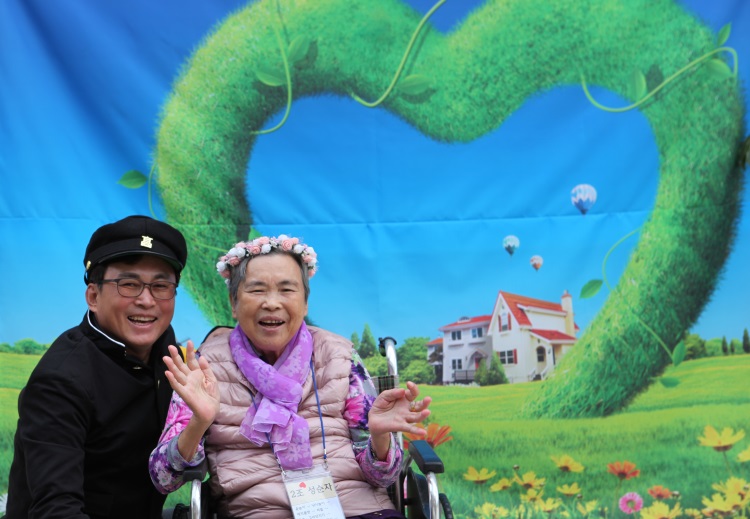 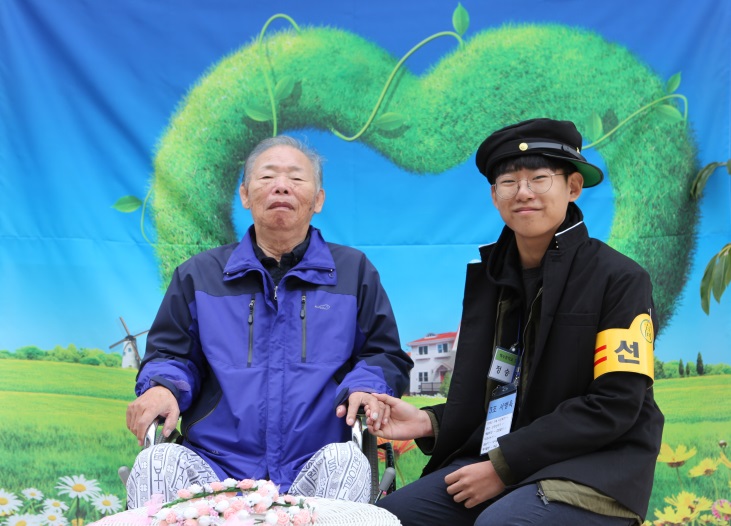 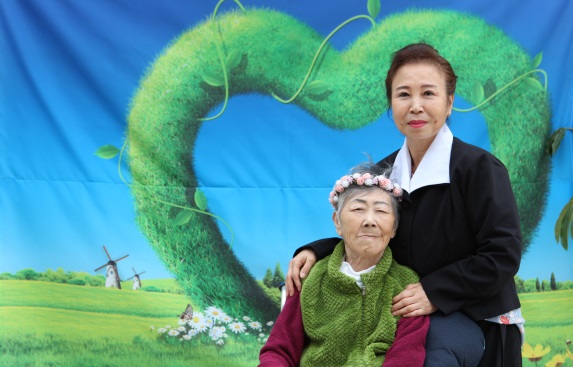 행사 사진
참여 가족 단체 사진
19’ 하반기 가족참여 프로그램 결과
◆ 참여 가족 :  19 가정  55명

◆ 자원봉사자 :   22명
      (성인  12명, 학생 10명)

◆ 행사 진행 시간 :  약 2시간
[Speaker Notes: 전체 체험활동 참여시간 약1시간 예상
각 코너별 담당자 및 봉사자를 지정하여 배치 진행을 돕도록 함
코너별 체험활동에 참여할 때마다 스티커를 부착해주어 전체 체험행사에 빠짐없이 참석할 수 있도록 유도함]
19’ 하반기 가족참여 프로그램 결과
◆ 참여가족  만족도조사  결과
▶가족모임의 날짜(토요일 오후)의 적절성?
▶프로그램 종류와 내용의 적절성?
만  족(100%)
만  족(100%)
불만족( 0% )
불만족( 0% )
▶가장 즐거웠던 체험활동은?
7080 가족사진 찍기(8명)
파전 부치기(4명)
퍼즐맞추기 (2명)
해적룰렛 (2명)
김밥 말기 (3명)
낚시놀이 (3명)
투호/고리던지기 (3명)
[Speaker Notes: 전체 체험활동 참여시간 약1시간 예상
각 코너별 담당자 및 봉사자를 지정하여 배치 진행을 돕도록 함
코너별 체험활동에 참여할 때마다 스티커를 부착해주어 전체 체험행사에 빠짐없이 참석할 수 있도록 유도함]
19’ 하반기 가족참여 프로그램 평가
◆ 총 평
● 가족 참여 프로그램을 토요일 오후에 개최하여 많은 가족이 참여함

● 자녀와 손자녀들이 요양원에서 진행하는 프로그램을 어르신과 함께 체험함              
    으로서 프로그램의 중요성을 인지하고 이해도를 높임

● 가족이 함께하는 가을운동회의 각종 체험부스 운영을 통해 어르신과 가족들
   에게 오래 기억될 추억의 시간을 제공함 

● 가족과 분리되어 생활하는 어르신과 가족들에게 함께 할 수 있는 시간을 
   통해 서로에 대한 미안함과 감사함을 표하는 시간이 되었다고 함

● 다수의 자원봉사자(지역민, 학생)가 행사진행의 각 코너를 담당하여 봉사의 
    보람과 요양원에 대한 이해를 높임
[Speaker Notes: 전체 체험활동 참여시간 약1시간 예상
각 코너별 담당자 및 봉사자를 지정하여 배치 진행을 돕도록 함
코너별 체험활동에 참여할 때마다 스티커를 부착해주어 전체 체험행사에 빠짐없이 참석할 수 있도록 유도함]
감사합니다!
은빛고은요양원
전남 영광군 영광읍 함영로9길 35-2
061-351-1532
[Speaker Notes: 전체 체험활동 참여시간 약1시간 예상
각 코너별 담당자 및 봉사자를 지정하여 배치 진행을 돕도록 함
코너별 체험활동에 참여할 때마다 스티커를 부착해주어 전체 체험행사에 빠짐없이 참석할 수 있도록 유도함]